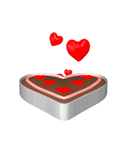 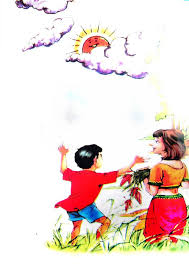 সময়ঃ  ০১ মিনিট
স্বাগতম
স্বাগতম
স্বাগতম
ক্লিক করুন
6/13/2020
dphofmrabiul@Gmail.COM
1
সময়ঃ  ০২মিনিট
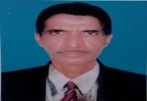 মোহাঃ রবিউল ইসলাম (সিনিয়র শিক্ষক) 
ধলসা পয়ারী হযরত ওমর ফারুক দাখিল মাদরাসা, খয়েরপুর,মিরপুর, কুষ্টিয়া,বাংলাদেশ।
ক্লিক করুন
6/13/2020
dphofmrabiul@Gmail.COM
2
সময়ঃ  ০০ মিনিট
শ্রেণিঃপ্রথম শ্রেণি
বিষয়ঃ  আমার বাংলা বই
বিশেষ পাঠঃ ছুটি। পাঠ্যাংশঃ
(“কী করি আজ...আমাদের ছুটি।”) 
মোট শিক্ষার্থীঃ ৩৭ জন  
উপস্থিত শিক্ষার্থীঃ ৩৩ জন
শ্রেণিঃ প্রথম 
সময়ঃ ৫০মিনিট
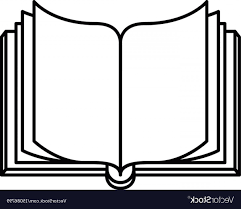 ছুটি
রবীন্দ্রনাথ ঠাকুর
কী করি আজ ভেবে না পাই, 
পথ হারিয়ে কোন বনে যাই,
কোন মাঠে যে ছুটে বেড়াই, 
          সকল ছেলে জুটি।
আজ আমাদের ছুটি, ও ভাই,
       আজ আমাদের ছুটি।
আমার বাংলা বই
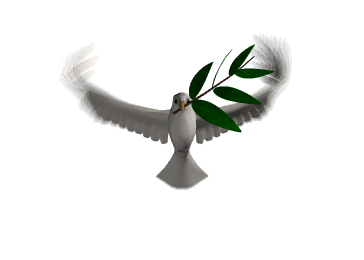 জাতীয় শিক্ষাক্রম ও পাঠ্যপুস্তক বোর্ড, বাংলাদেশ
শ্রেণিঃ প্রথম
ক্লিক করুন
6/13/2020
01                                               dphofmrabiul@Gmail.COM
3
সময়ঃ  ০৫ মিনিট
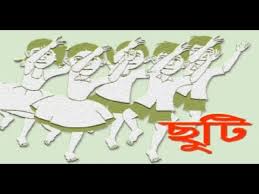 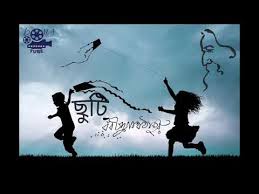 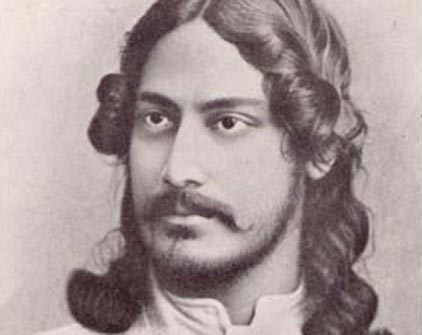 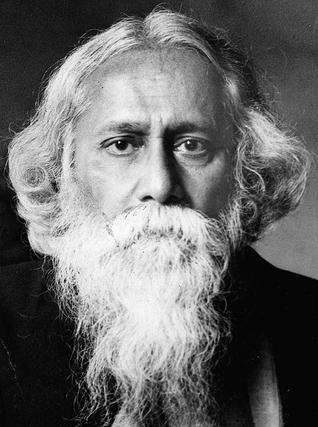 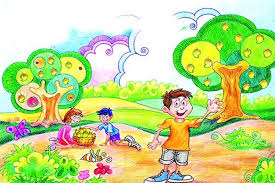 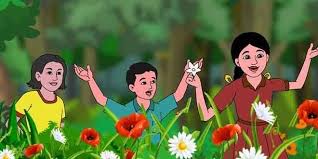 বলতো আমাদের পাঠ্যসূচি কী হতে পারে?
ক্লিক করুন
ছবিতে কী কী দেখতে পারছ?
ছুটি
   রবীন্দ্রনাথ ঠাকুর
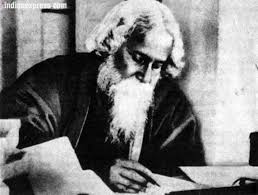 6/13/2020
dphofmrabiul@Gmail.COM
4
সময়ঃ  ০০ মিনিট
প্রত্যাশিত শিখনফলঃ
প্রত্যাশা করা যাচ্ছে যে, এ পাঠ শেষে শিক্ষার্থীরা...
১. ‘ছুটি’ কবিতার কবির নাম বলতে পারবে।
২. শুদ্ধ উচ্চারণে “কী করি আজ...আমাদের ছুটি।” অংশটুকু পাঠ করতে পারবে।
৩. বানান করে পড়তে পারবে।
৪. লেখনবোর্ডে বানান করে লেখতে পারবে।
ক্লিক করুন
6/13/2020
01                                               dphofmrabiul@Gmail.COM
5
আদর্শ পাঠ
সময়ঃ  ০৫ মিনিট
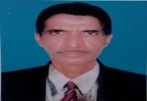 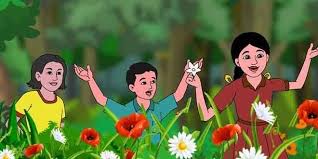 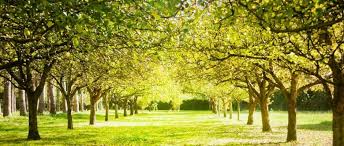 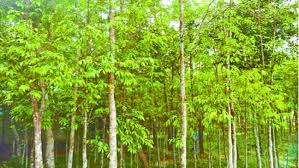 কী করি আজ ভেবে না পাই, 
পথ হারিয়ে কোন বনে যাই,
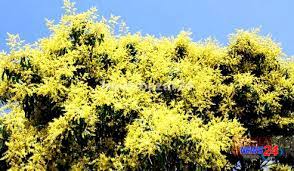 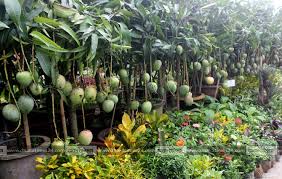 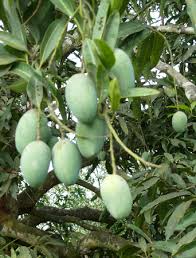 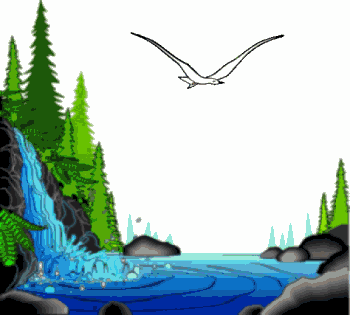 ক্লিক করুন
6/13/2020
01                                               dphofmrabiul@Gmail.COM
6
সরব পাঠ
সময়ঃ  ০৫ মিনিট
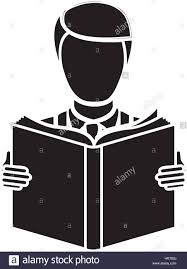 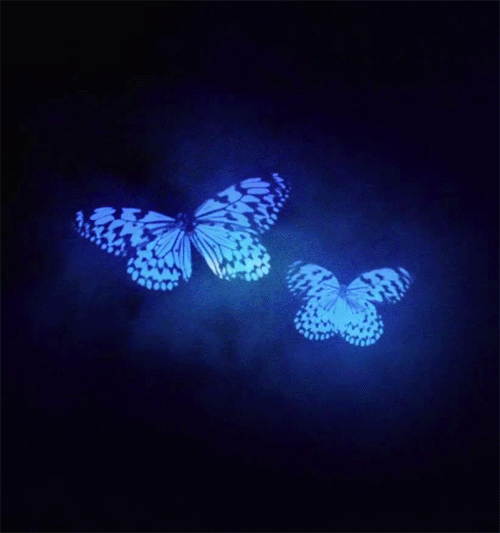 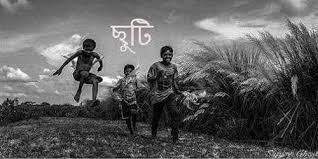 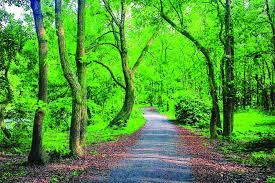 ক্লিক করুন
কী করি আজ ভেবে না পাই, 
পথ হারিয়ে কোন বনে যাই,
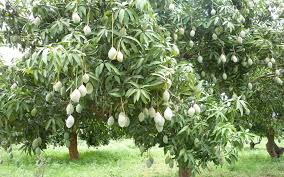 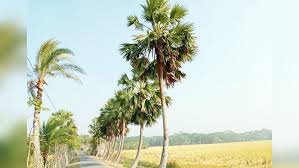 6/13/2020
01                                               dphofmrabiul@Gmail.COM
7
সময়ঃ  ০৫ মিনিট
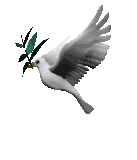 আদর্শ পাঠ
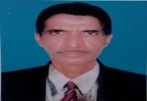 ক্লিক করুন
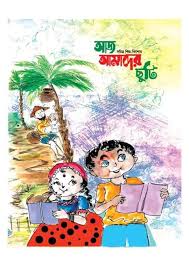 কোন মাঠে যে ছুটে বেড়াই, 
          সকল ছেলে জুটি।
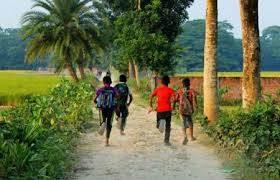 6/13/2020
01                                               dphofmrabiul@Gmail.COM
8
সরব পাঠ
সময়ঃ  ০৫ মিনিট
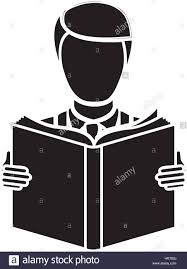 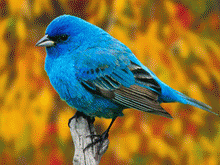 ক্লিক করুন
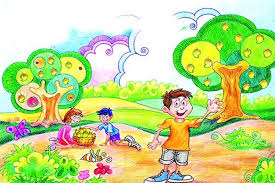 কোন মাঠে যে ছুটে বেড়াই, 
          সকল ছেলে জুটি।
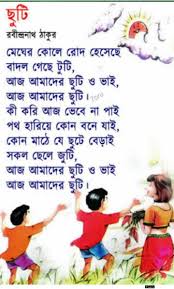 6/13/2020
01                                               dphofmrabiul@Gmail.COM
9
আদর্শ পাঠ
সময়ঃ  ০৪ মিনিট
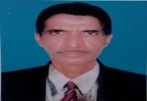 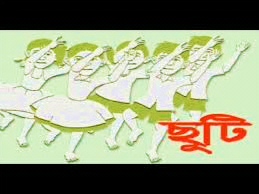 আজ আমাদের ছুটি, ও ভাই,
       আজ আমাদের ছুটি।
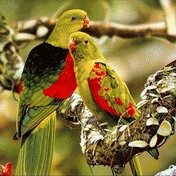 ক্লিক করুন
6/13/2020
01          ছ                                     dphofmrabiul@Gmail.COM
10
সরব পাঠ
সময়ঃ  ০৫ মিনিট
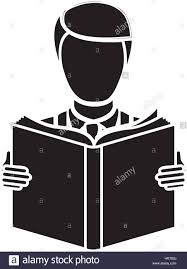 ক্লিক করুন
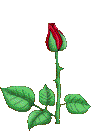 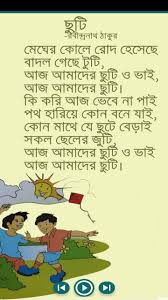 আজ আমাদের ছুটি, ও ভাই,
       আজ আমাদের ছুটি।
6/13/2020
01                                               dphofmrabiul@Gmail.COM
11
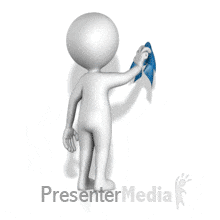 সময়ঃ  ০৫ মিনিট
শিক্ষার্থীদের বোর্ড ব্যবহারঃ
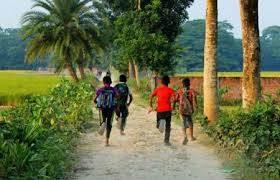 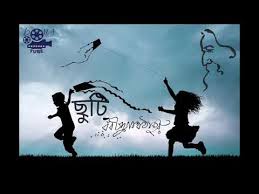 কী, হারিয়ে, মাঠে, জুটি, বেড়াই
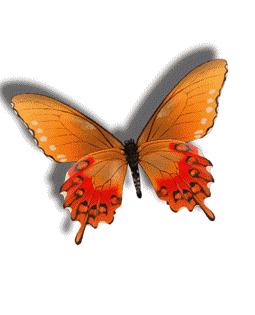 ক্লিক করুন
6/13/2020
01                                               dphofmrabiul@Gmail.COM
12
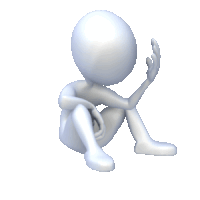 ক্লিক করুন
সময়ঃ  ০৪ মিনিট
মূল্যায়নঃ
১. পথ হারিয়ে কোথায় যাই?
২. কোথায় ছুটে বেড়াই?
৩.কারা ছুটে বেড়ায়?
৪.আজ আমাদের কী ভাই?
6/13/2020
01                                               dphofmrabiul@Gmail.COM
13
সময়ঃ  ০২ মিনিট
সামগ্রিক পাঠঃ (পাঠ ৫৪)
ক্লিক করুন
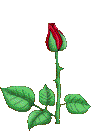 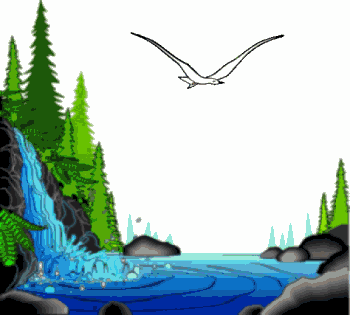 ক্লিক করুন
6/13/2020
dphofmrabiul@Gmail.COM
14
সময়ঃ  ০১ মিনিট
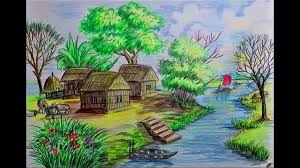 পাঠ্যাংশঃ “কী করি আজ...আমাদের ছুটি।”
বাড়ির কাজঃ
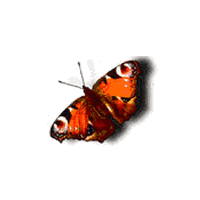 ক্লিক করুন
6/13/2020
01                                               dphofmrabiul@Gmail.COM
15
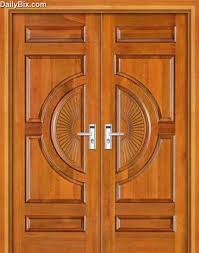 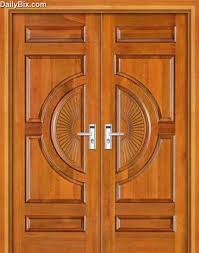 ধন্যবাদ
সময়ঃ  ০১ মিনিট
আমাদের দেশ
ক্লিক করুন
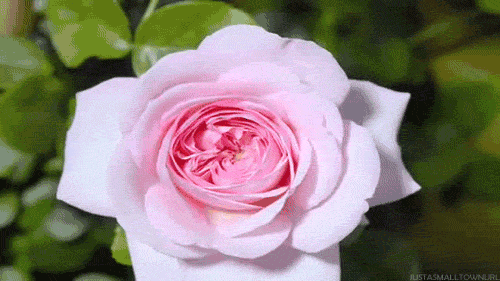 6/13/2020
01                                               dphofmrabiul@Gmail.COM
16